Energy Policy Roundtable in the PJM Footprint
Future of Nuclear Power in the PJM 
September 28, 2016
Calpine Generating Power
Strategically positioned within U.S. power industry value chain
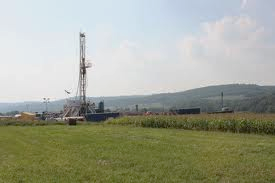 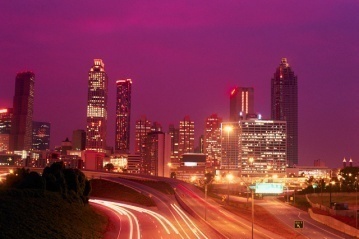 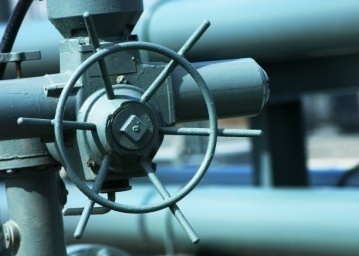 Fuel Supply
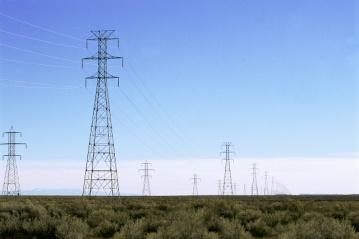 Retail
Transmission 
& Distribution
Transportation
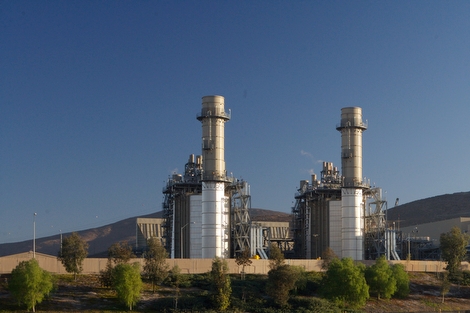 Calpine (NYSE: CPN)

2,200 employees
27,000 MW generation capacity
84 power plants1
Power Generation
1 Includes one plant under construction.
1
[Speaker Notes: Review slide (build out talking points) 
This is the way in which power gets to our customers
Begins with the fuel supply it is transported through gas lines to our power plants, it is then transmitted across lines to our customers.]
Calpine: National Portfolio of Nearly 27,000 MW
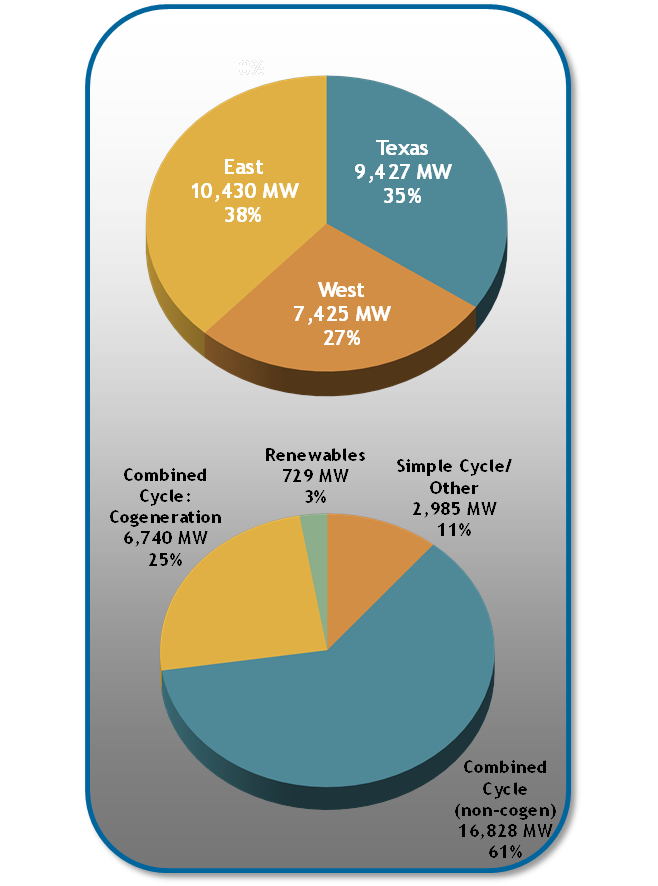 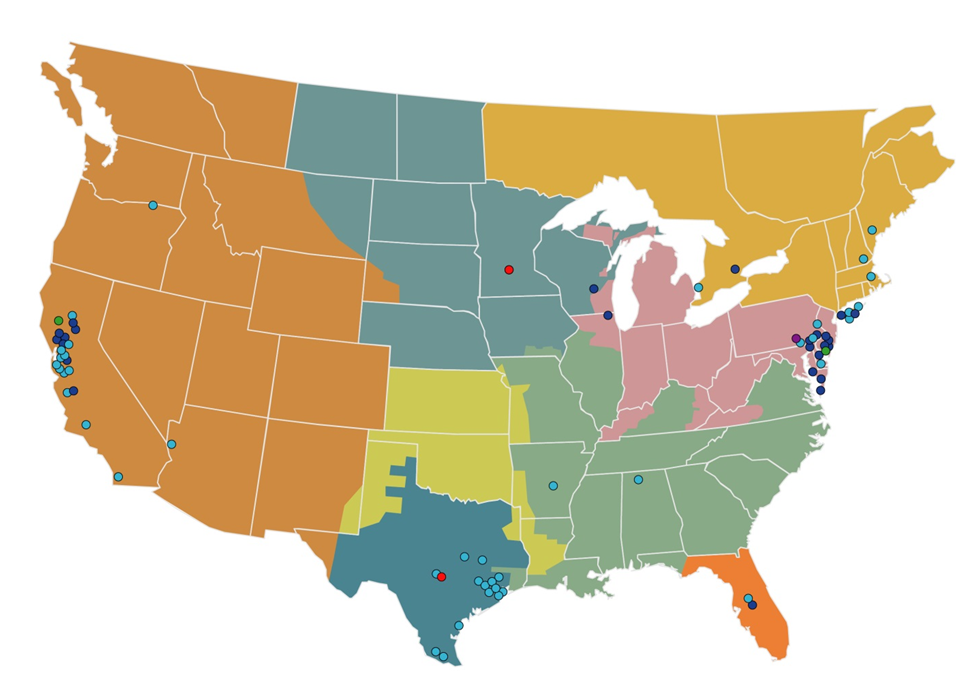 Geographic Diversity
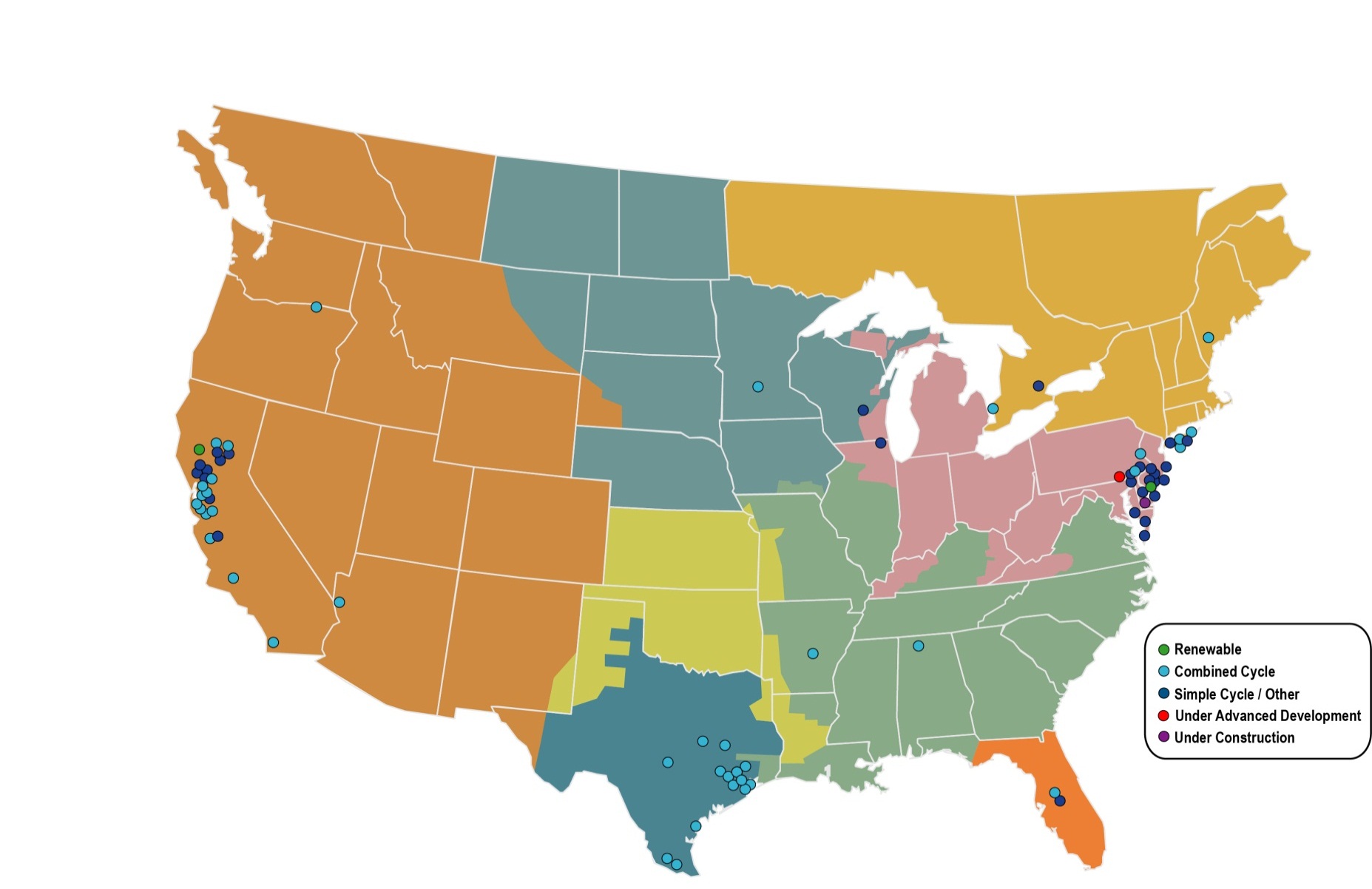 As of 6/30/2016
Geographically diversified portfolio:  Scale in three most competitive power markets in America
Largest operator of combined heat and power (cogeneration) technology in America
Largest geothermal power producer in America
Featuring one of smallest environmental footprints in America’s power generation sector
2
Calpine PJM Asset Profile
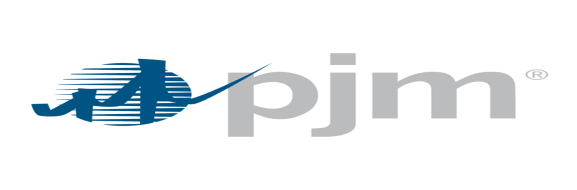 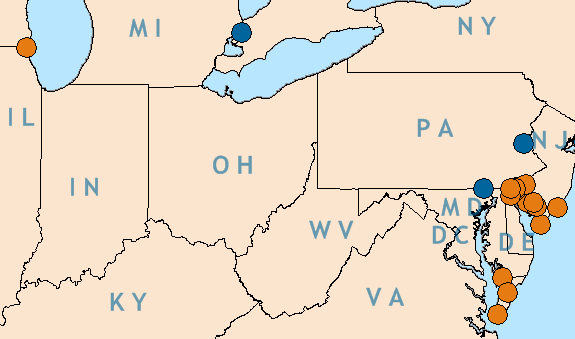 Current Generating Assets
Combined Cycle
       Simple Cycle 
       Solar
       Garrison Energy Center
       York 2 Energy Center
3
Calpine: Wind Expansion
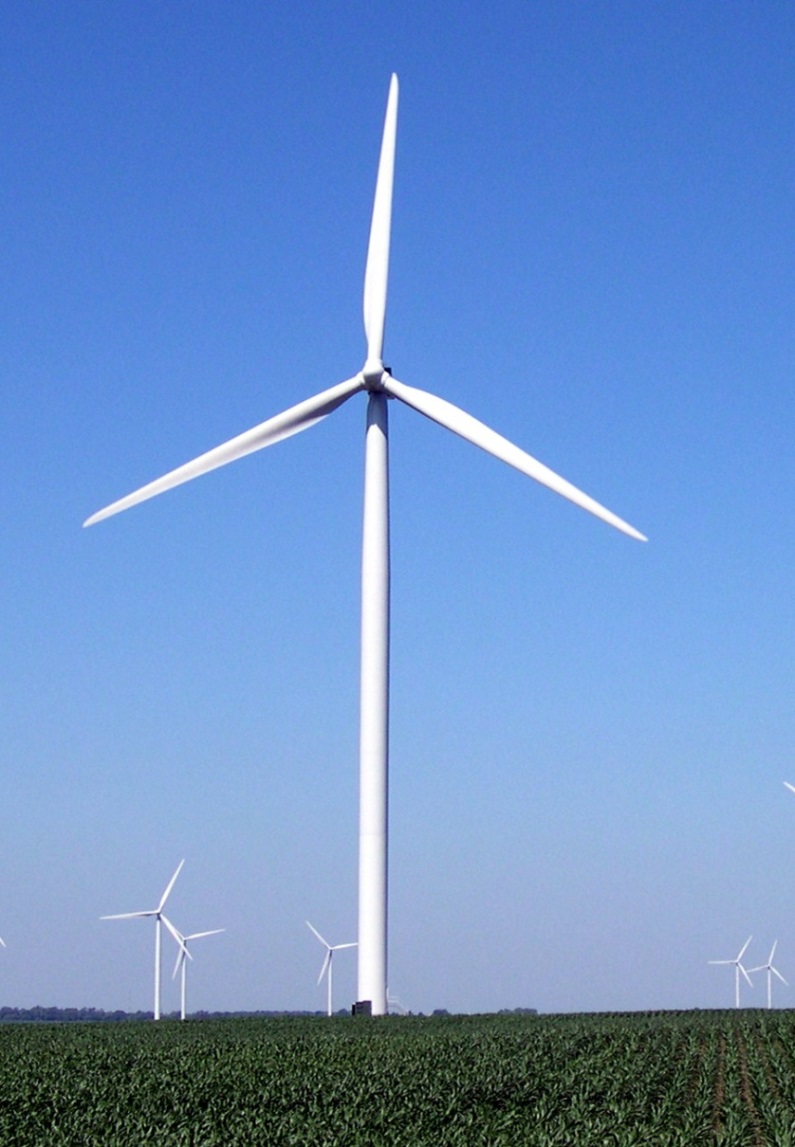 In early 2015, Calpine launched a renewable energy group with vision of becoming long-term owner and operator of commercial scale wind projects.
Calpine is newly committed to developing more than 1 GW of wind energy projects.
Calpine’s renewable energy development team has over 40 years combined experience and has developed over 2.5GW of greenfield wind energy projects that are currently operating under long-term contracts with numerous utility off-takers across the United States and Canada, including over 1.5GW in the Midwest.
4
Calpine: Clean Fleet
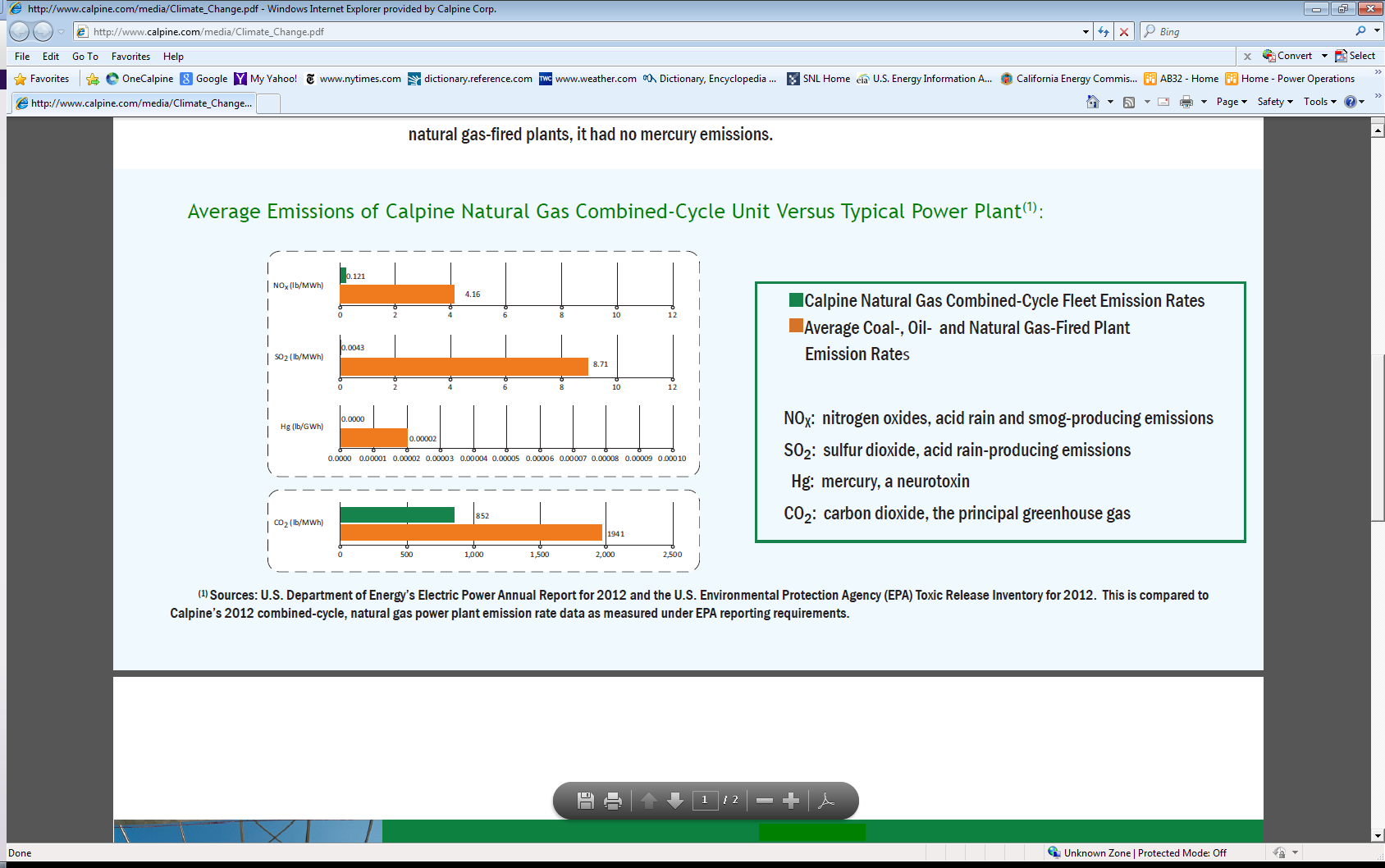 5
Calpine Has Been A Very Strong Supporter of Environmental Regulation
Calpine has been an early and consistent supporter or state and federal initiatives to reduce pollutants and GHG emissions from power plants.
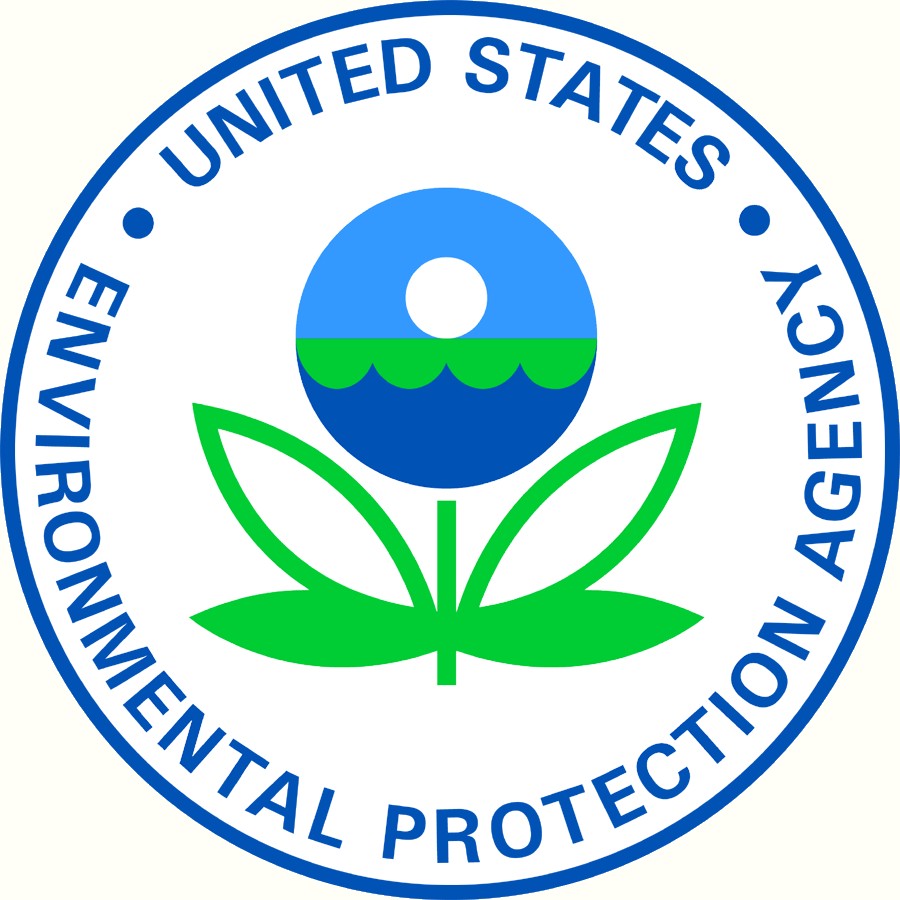 Lone energy producer to file Amicus Brief in support of EPA’s right to regulate greenhouse gas emissions from power plants in Murray Energy

Calpine’s Russell City Energy Center was the nation’s first power plant to voluntarily receive an air permit that included a limit on GHG emissions

Supporter of the Northeast Regional Greenhouse Gas Initiative (RGGI)

Supported AB 32 and SB 350 in California
Supported Governor’s Executive Order to require the state to reduce GHG emissions 40% below 1990 levels by 2030
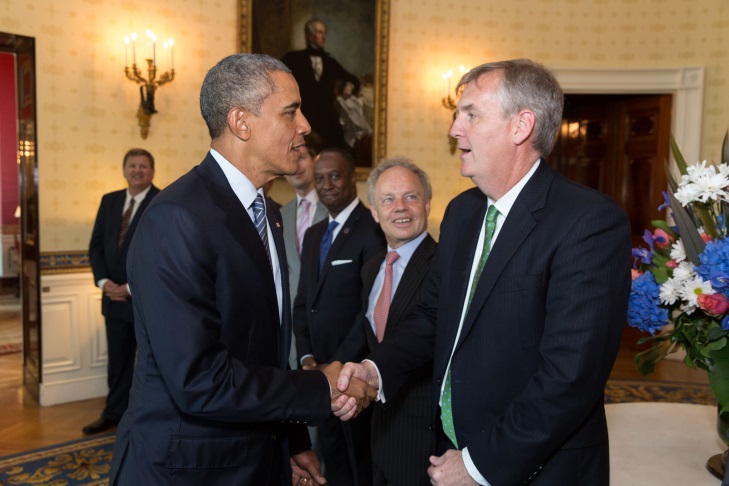 Calpine was one of two power companies invited to The White House when the final Clean Power Plan was unveiled in August 2015. Pictured (L-R): President Barack Obama (D) and Calpine CEO Thad Hill.
6
Clean Power Plan
Calpine supports climate change regulation and programs that rely upon market forces to drive GHG reductions.
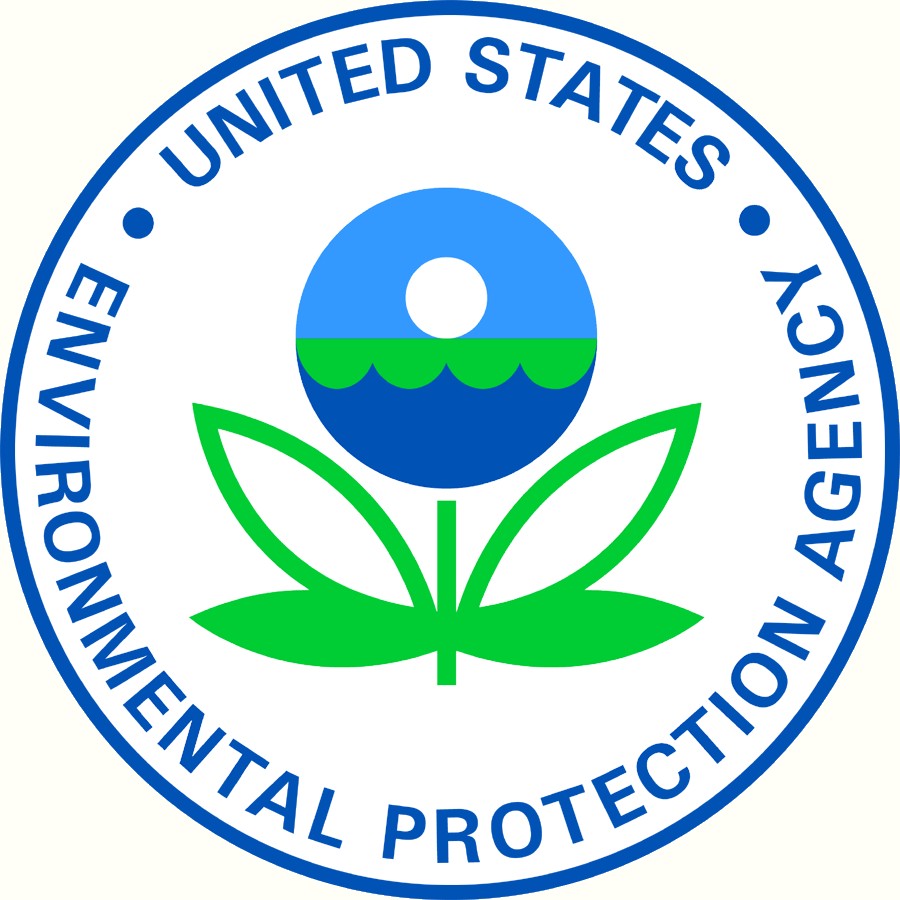 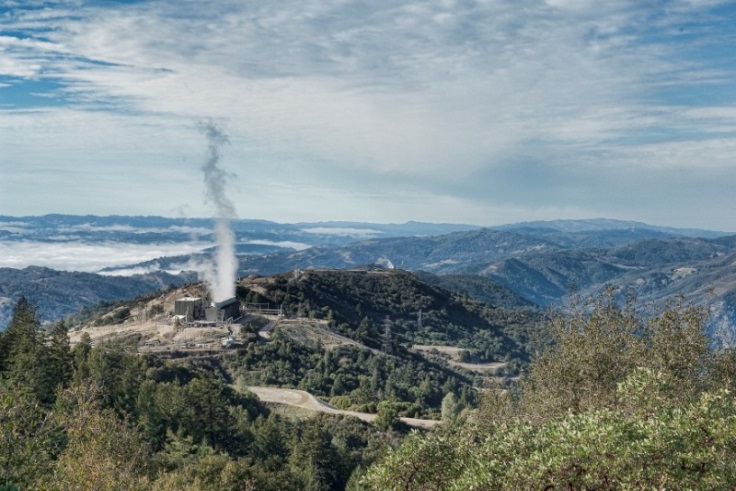 The Geysers - California
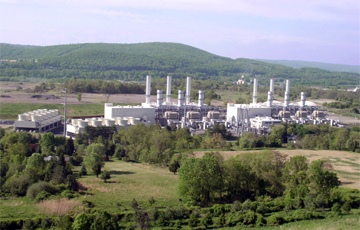 Bethlehem Energy Center - Pennsylvania
7
Different Technologies Have Different Characteristics
8
PJM Markets are Working Well
Source: PJM
9
Is There a Problem for Nuclear?
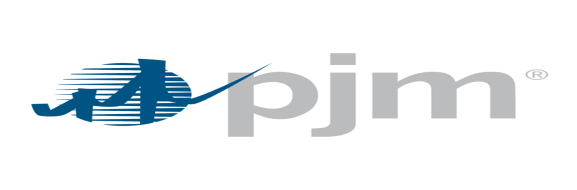 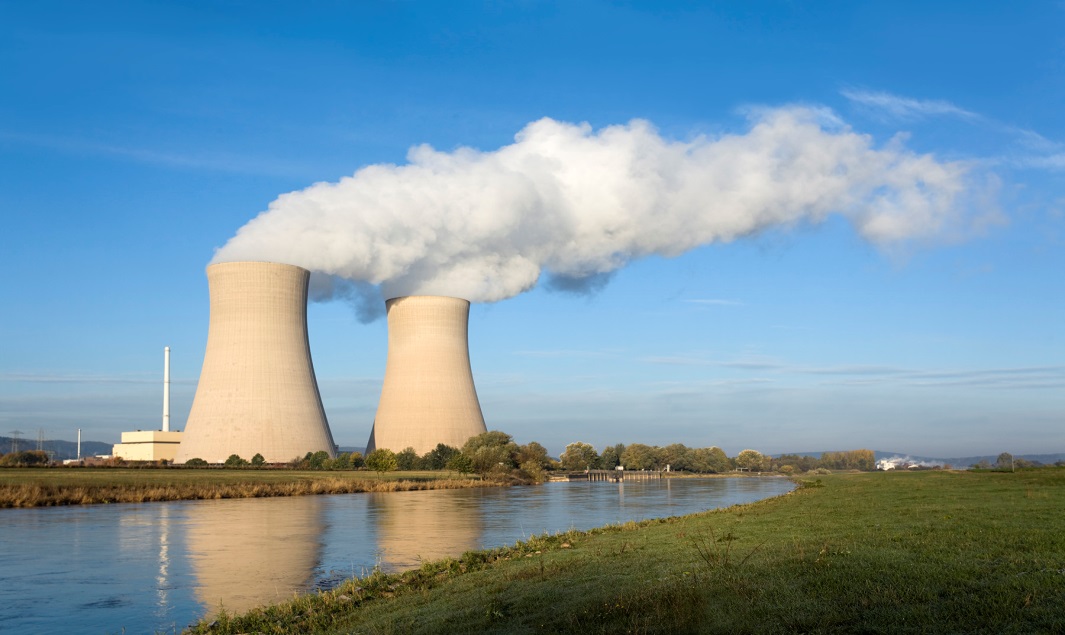 Of the 38 Nuclear Units in PJM
1 on planned retirement path for several years (Oyster Creek)
2 announced recent retirement plans (Quad Cities)
2 indicate financial problems (TMI, Davis Bessie)
10
Nuclear Subsidy Efforts in PJM and Surrounding States
11
We Support Programs and Regulations that Rely on Market Forces
1. Non-discriminatory market solutions that incorporate carbon pricing into the energy market.  Reflecting the carbon mitigation of value of both low carbon and zero carbon resources:
RGGI like Scheme
RTO administered Carbon adder


2. Where States take actions that result in discriminatory schemes that only benefit certain resources, or certain classes of resources:
It is incumbent on the RTO to take the necessary steps to defend and protect its markets
MOPR
APR
PJM MOPR alternative
12